Потенциал института независимой оценки качества оказания услуг в повышении эффективности управления организацией общественного сектора
Грошева Татьяна Александровна, директор института цифровой экономики ЮГУ, доцент, к.э.н.
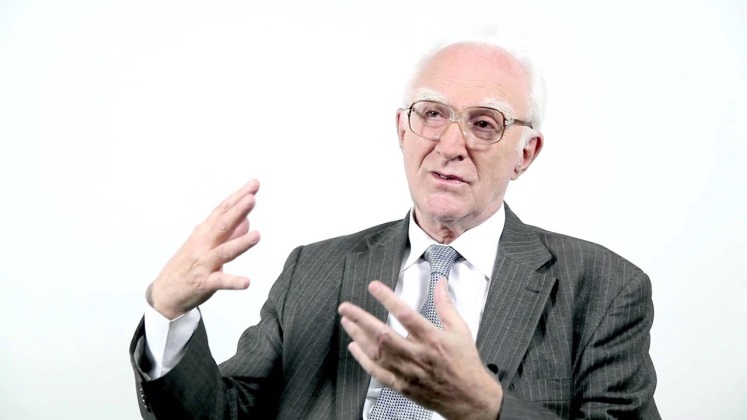 Немного про «ловушки»
Виктор Полтерович
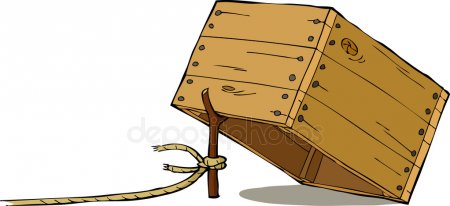 «Где работаю, там и живу»
«Где живу, там и работаю»
Независимая оценка качества услуг отраслей социальной сферы
Историческая справка
США
Россия
1993 год - специализированный доклад Agenda for Action (Повестка дня) = план развития национальной информационной инфраструктуры. 
1995 год – правительственный отчет для Конгресса США, «Информационная супермагистраль: обзор технологических новаций»;
1995 год – правительственный доклад «Глобальная информационная инфраструктура: повестка дня для сотрудничества»
2014 год- Федеральный закон от 21.07.2014 № 256-ФЗ (ред. от 05.12.2017) «О внесении изменений в отдельные законодательные акты Российской Федерации по вопросам проведения независимой оценки качества оказания услуг организациями в сфере культуры, социального обслуживания, охраны здоровья и образования»
форма общественного контроля
предоставления гражданам информации о качестве оказания услуг
основа повышения качества деятельности организаций
[Speaker Notes: Англо-американская модель. Модель широко используется в США, Канаде и Великобритании. В США созданы информационные супермагистрали, которые обеспечивают гражданам получение информации о государственном управлении. Все услуги открыты, прозрачны, а правительство несет большую ответственность перед населением.
Данный документ провозглашает строительство национальной информационной инфраструктуры и участие в создании глобальной информационной инфраструктуры высшими приоритетами государства. Основная задача национальной информационной инфраструктуры, по мнению авторов доклада, заключается в том, чтобы предоставить гражданам США доступ к обширным информационным ресурсам и информационным услугам.]
Независимая оценка качества услуг отраслей социальной сферы
Преимущества (потенциал)
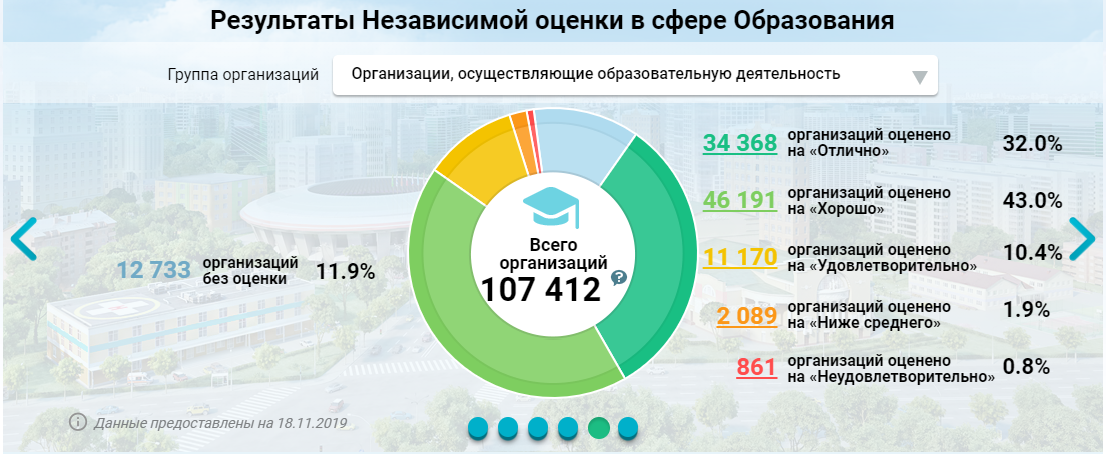 «универсальность»
«уникальность»
«устойчивость»
«сопряженность»
https://bus.gov.ru/
«независимость»
Задача использования результатов НОК в системе индикативного управления организации предполагает:
«перевод» показателей оценки в индикаторы (отслеживание динамики или отклонение от норматива)
синхронизацию целей и задач развития организации с приоритетами государственной (в т.ч. региональной) политики и социальным заказом.
Независимая оценка качества услуг отраслей социальной сферы
Индикативное управление
Независимая оценка качества услуг отраслей социальной сферы
Независимая оценка + индикативное управление
«перевод» показателей оценки в индикаторы (отслеживание динамики или отклонение от норматива)
среднее значение показателя оценки по ХМАО-Югре;
среднее значение показателя по муниципальному образованию Югры;
среднее значение показателя оценки по кластеру (группе) организаций, соответствующему специфике деятельности учреждения – (по месту расположения, по типу и виду учреждения, по статусу и т.п.).
+ отклонения в виде наиболее явно выраженных разрывов оценки между «внешними» респондентами (обучающимися и их родителями) и «внутренними» участниками опросов (педагогическими работниками)
Независимая оценка качества услуг отраслей социальной сферы
Независимая оценка + индикативное управление
2) синхронизация целей и задач развития организации с приоритетами государственной политики и социальным заказом
По результатам применения экспертного метода попарного ранжирования показателей оценки с позиции приоритетов развития организации формировались весовые коэффициенты показателей
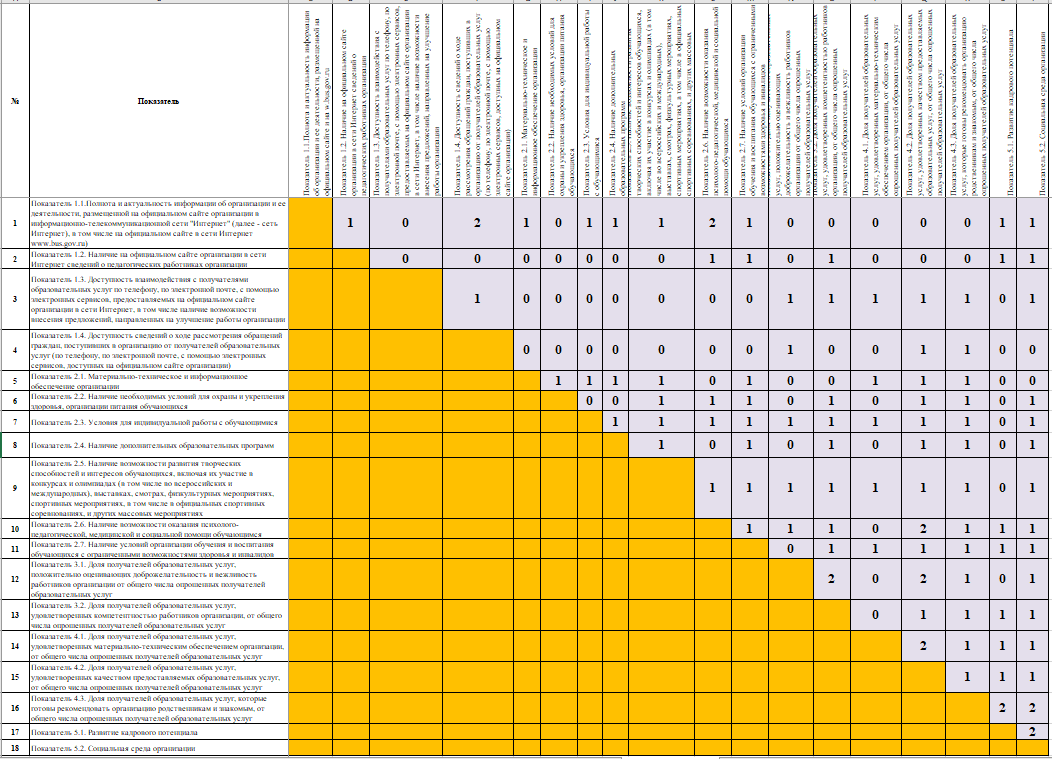 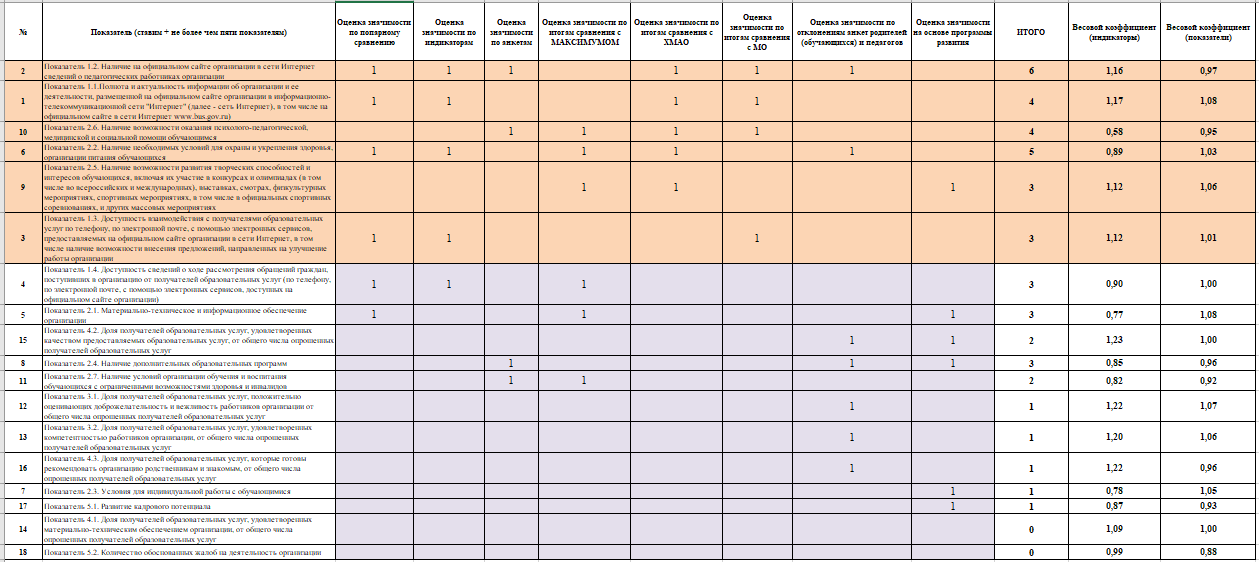 Независимая оценка качества услуг отраслей социальной сферы
Независимая оценка + индикативное управление
2) синхронизация целей и задач развития организации с приоритетами государственной (в т.ч. региональной) политики и социальным заказом
1. Индикаторы
2. Анализ индикаторов
4. Стратегические (плановые) управленческие решения
3. Тактические (срочные) управленческие решения
[Speaker Notes: Пащенко Ф.Ф., Иванюк В.А., Абдикеев Н.М. Индикативное планирование в управлении процессами изменений // Управленческие науки. 2015. Т. 5. № 2. С. 63-70.]
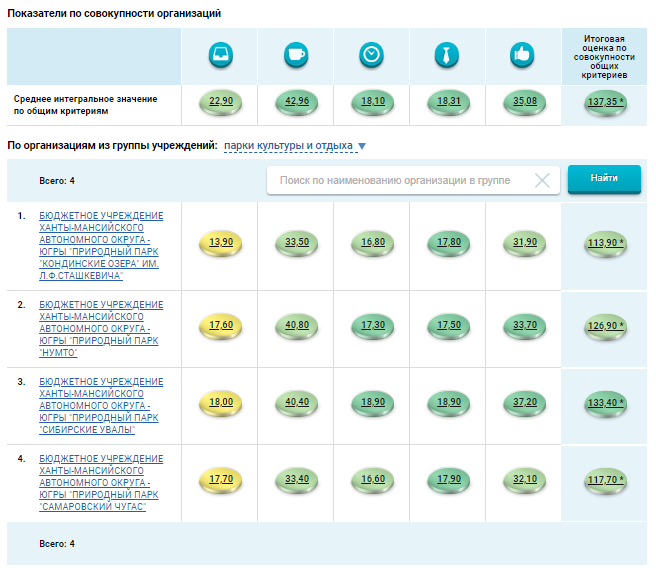 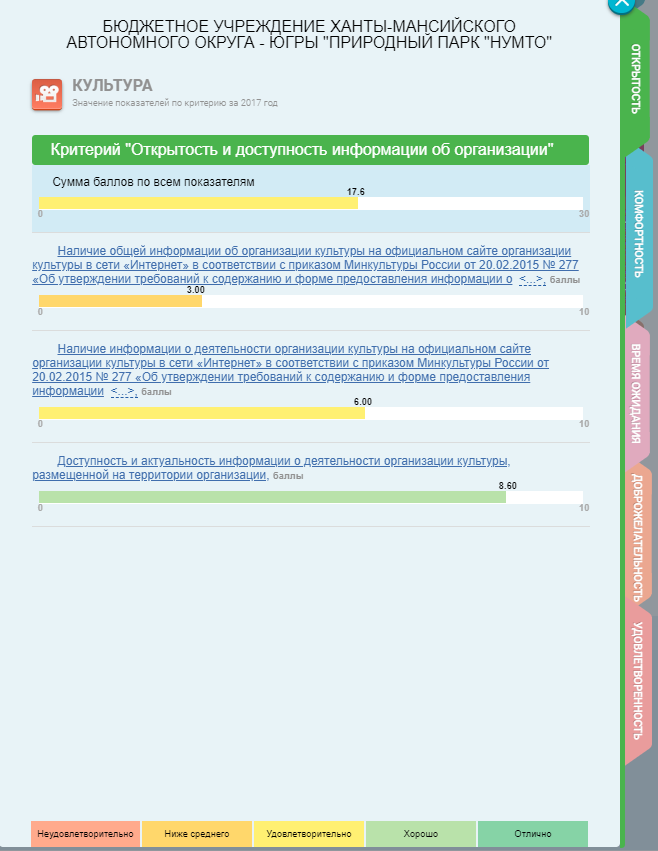 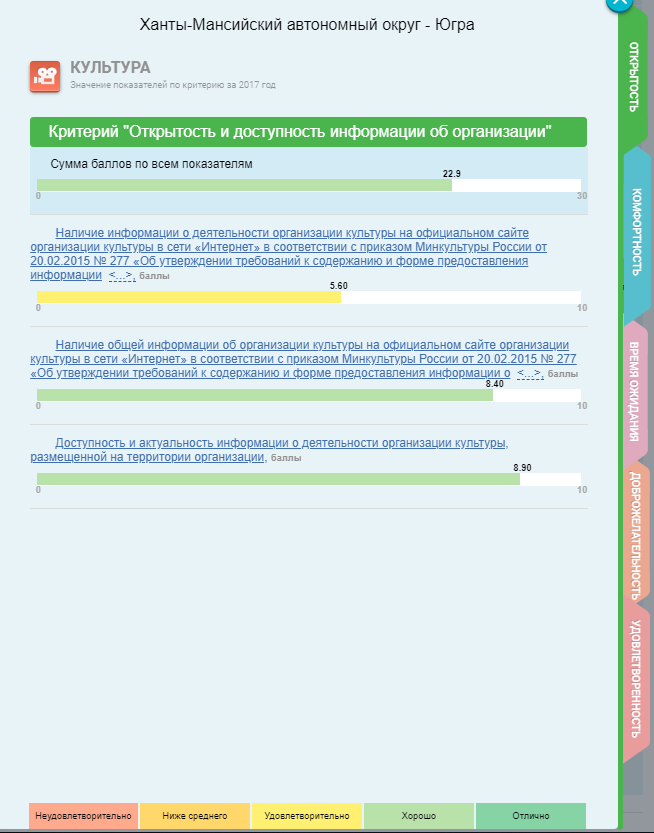 Независимая оценка качества услуг отраслей социальной сферы
Немного сравнений
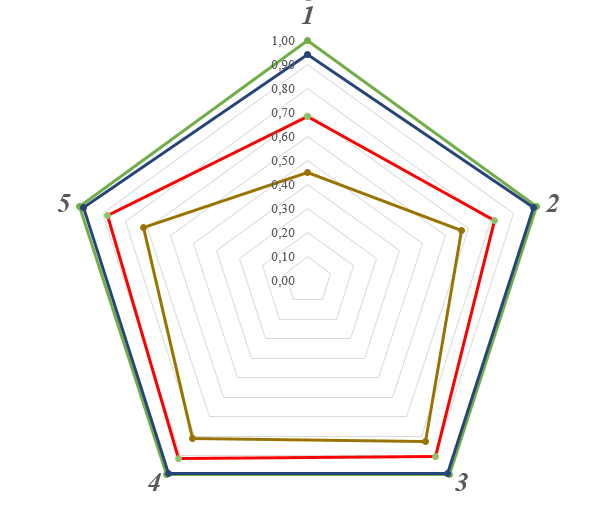 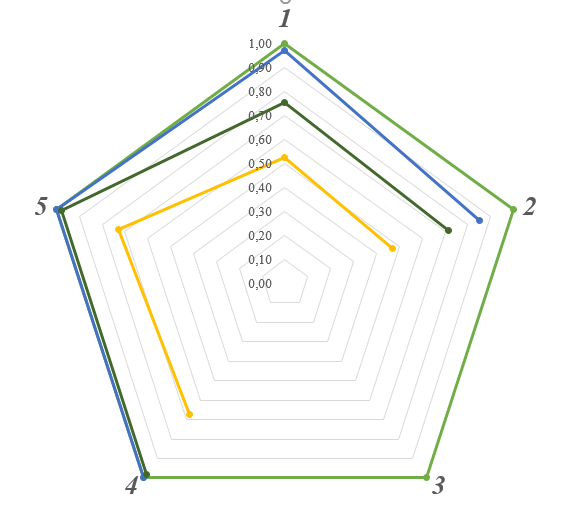 Татьяна Грошева, 8-912-901-0050, t_grosheva@ugrasu.ru